A Climate Minsky Moment: Carbon Bubble & Stranded Assets
Fadhel Kaboub
Associate Professor of Economics, Denison University
President, Global Institute for Sustainable Prosperity 

@FadhelKaboub                                          @GISP_Tweets
Global-ISP.org
kaboubf@denison.edu

ESGX Webinar 
May 26,  2020
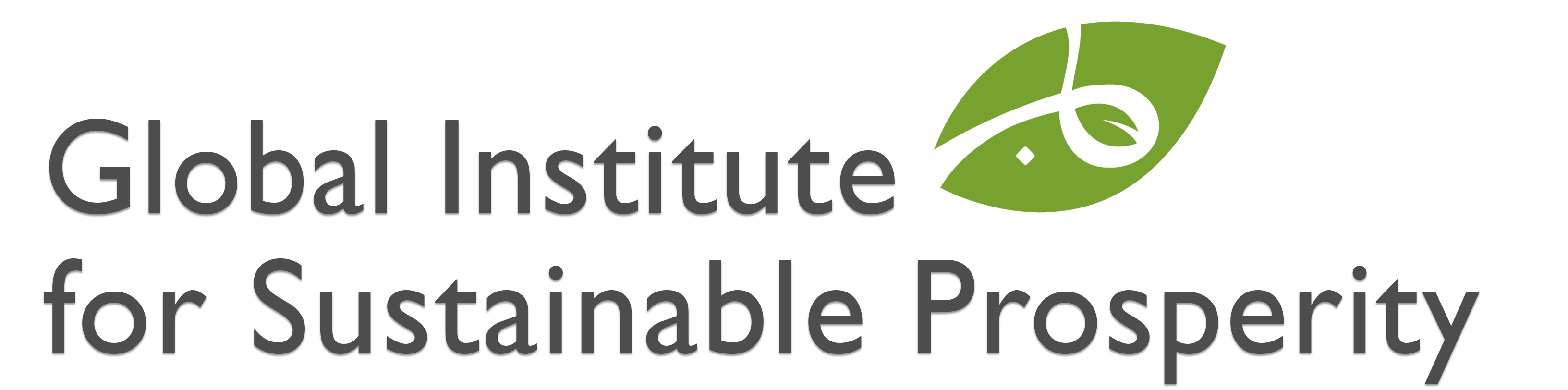 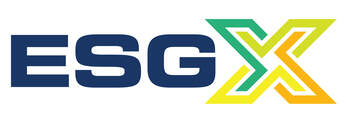 The Minsky Moment
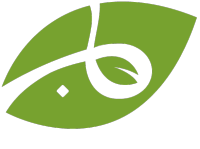 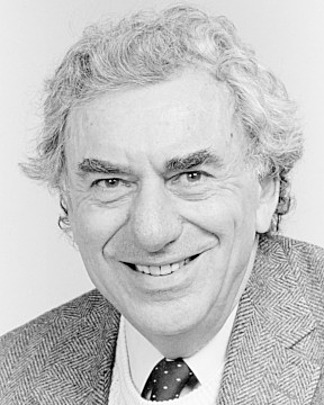 Hyman Minsky (1919-1996)
Financial Instability 
“Stability breeds instability”
 “Stability is destabilizing”
Hedge-->Speculative -->Ponzi finance
Stabilizing an Unstable Economy (1986)
The Carbon Bubble & Stranded Assets
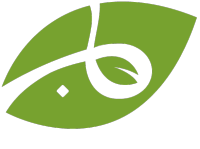 A $20 Trillion Carbon Bubble
$1-4 Trillion in oil/gas stranded assets
$1 Trillion in stranded real estate assets in the US alone
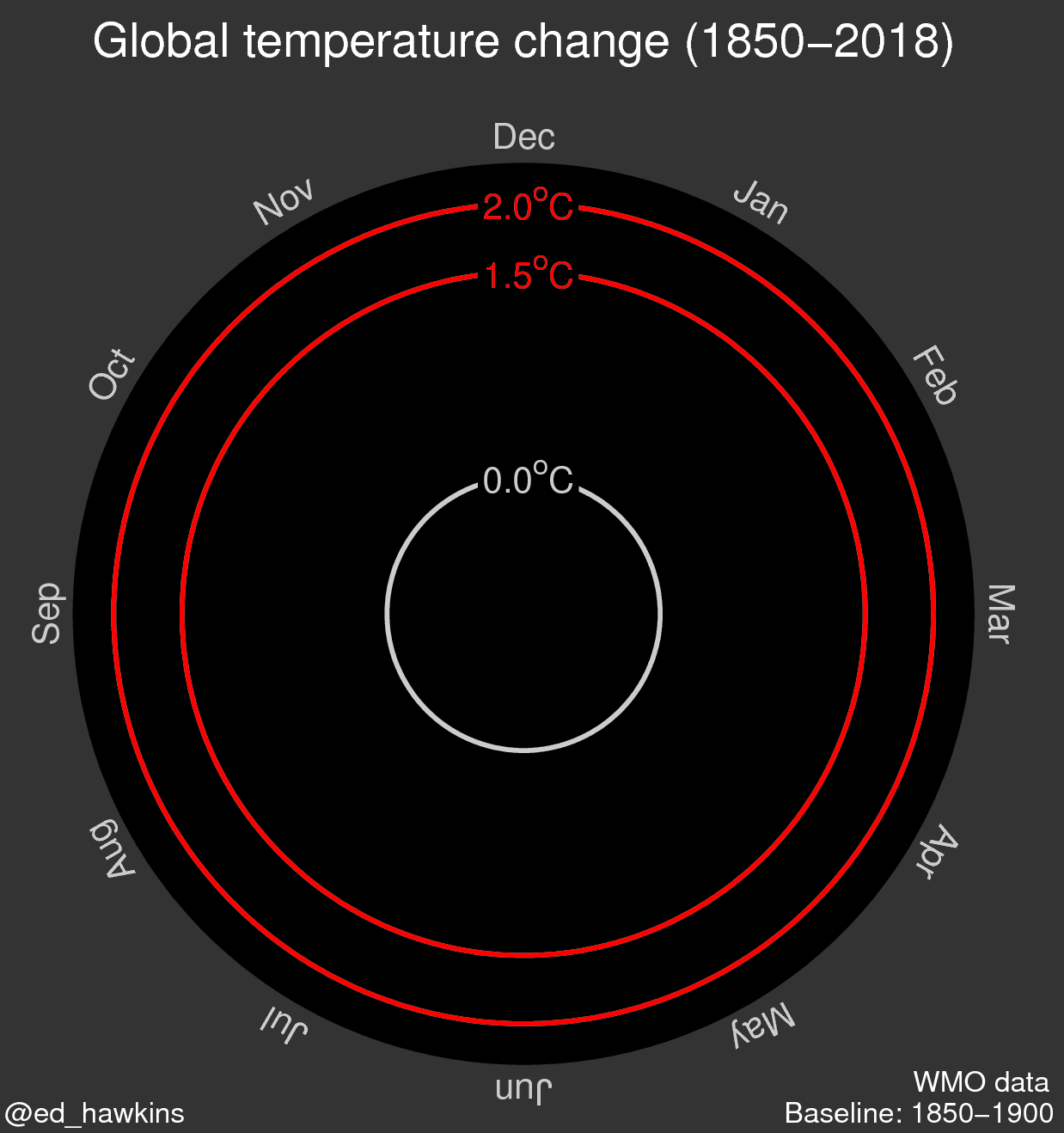 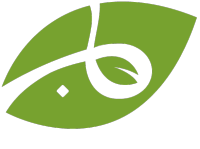 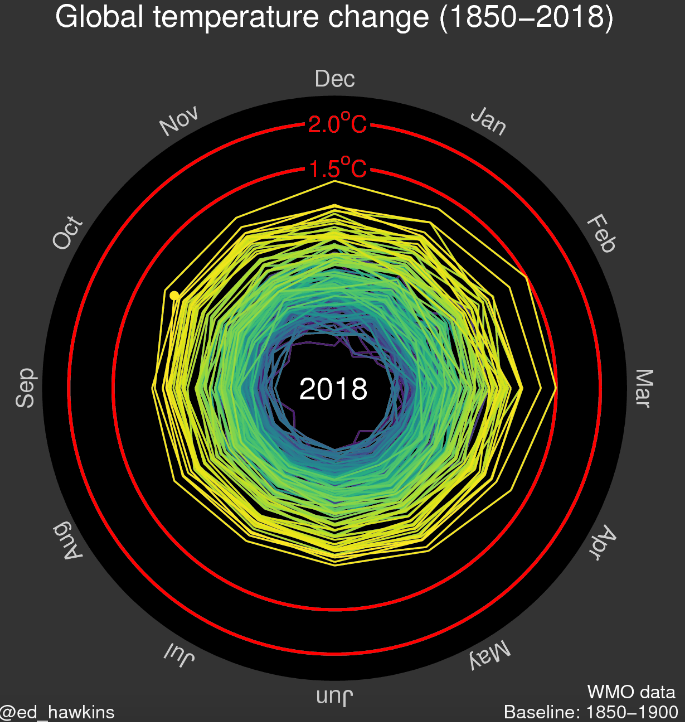 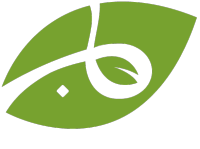 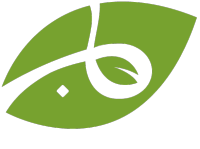 Atmospheric CO2 Concentration (ppm) as of March 2018
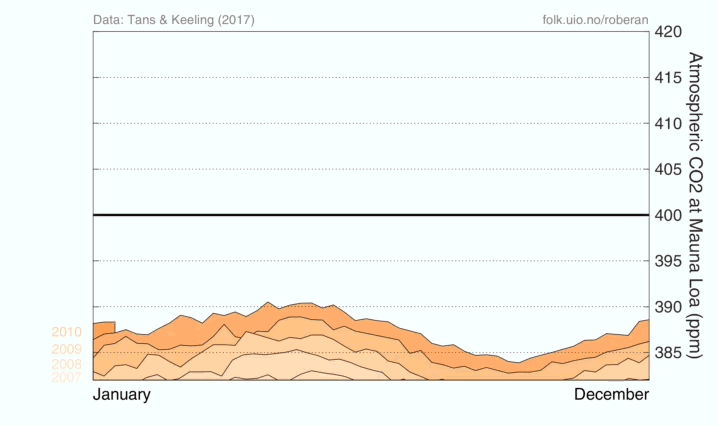 Water Stress Indicator
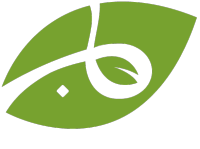 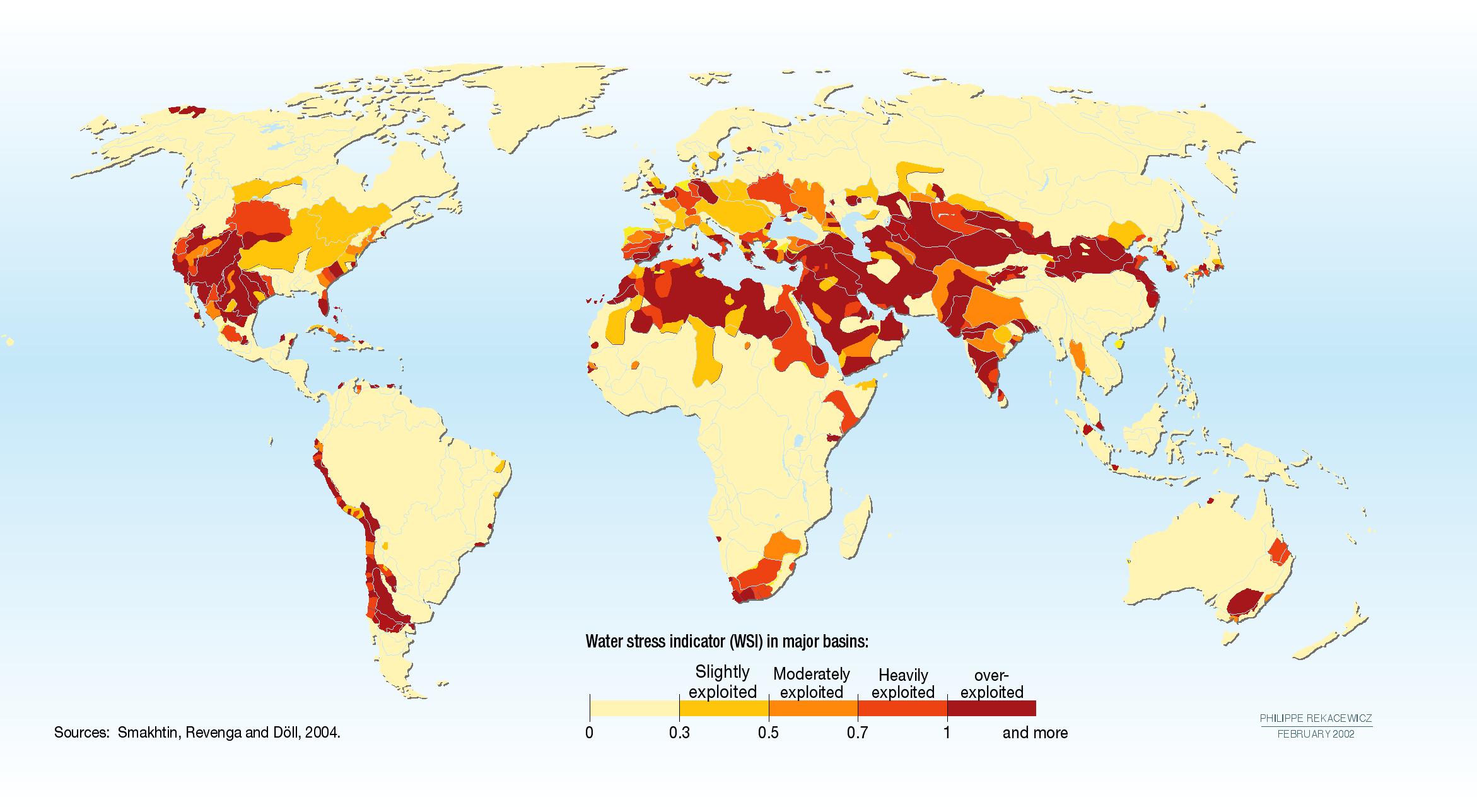 Water Stress Indicator in 2040
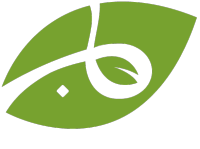 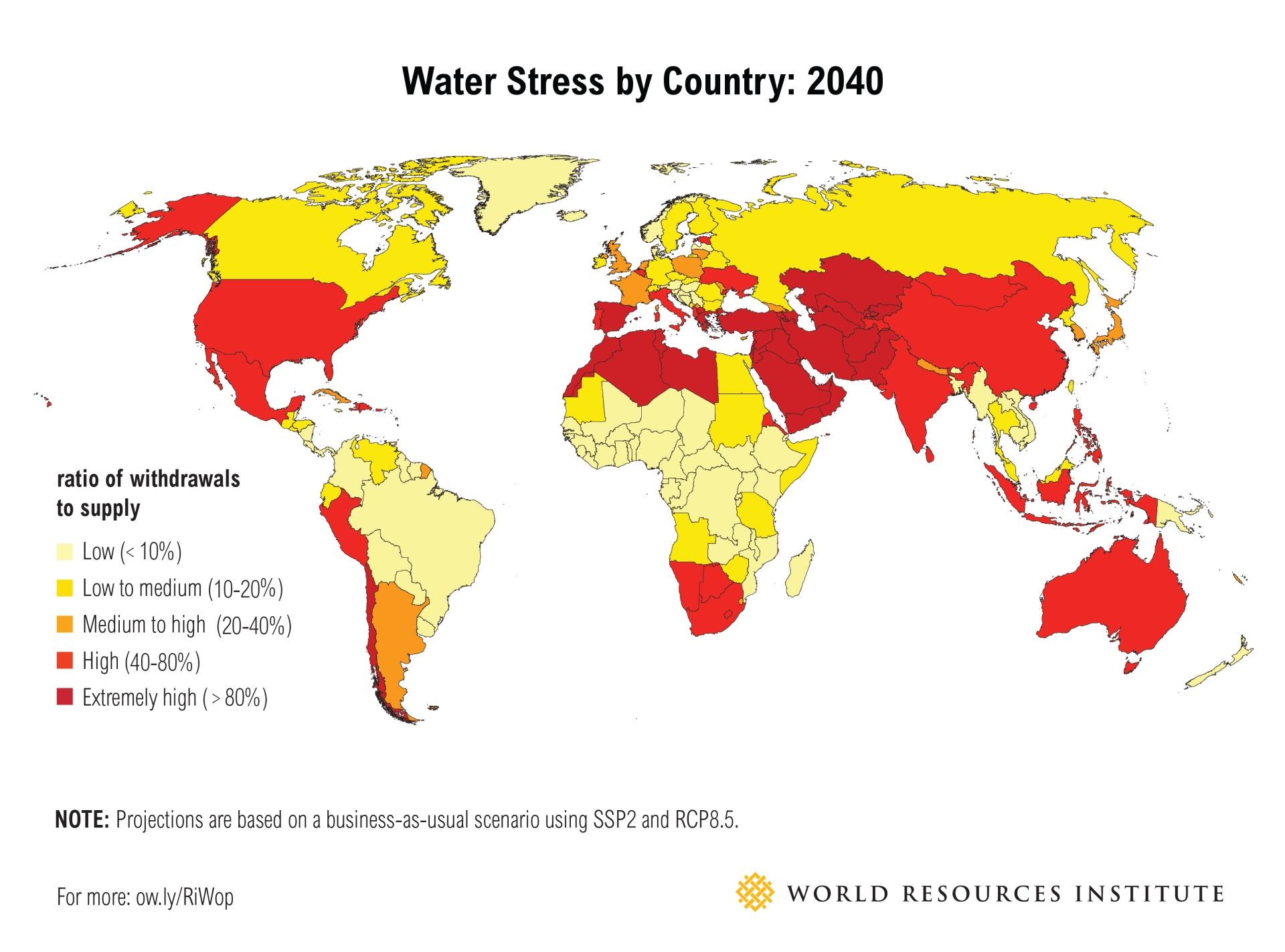 The Guardian
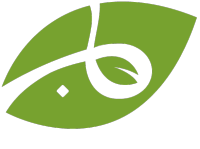 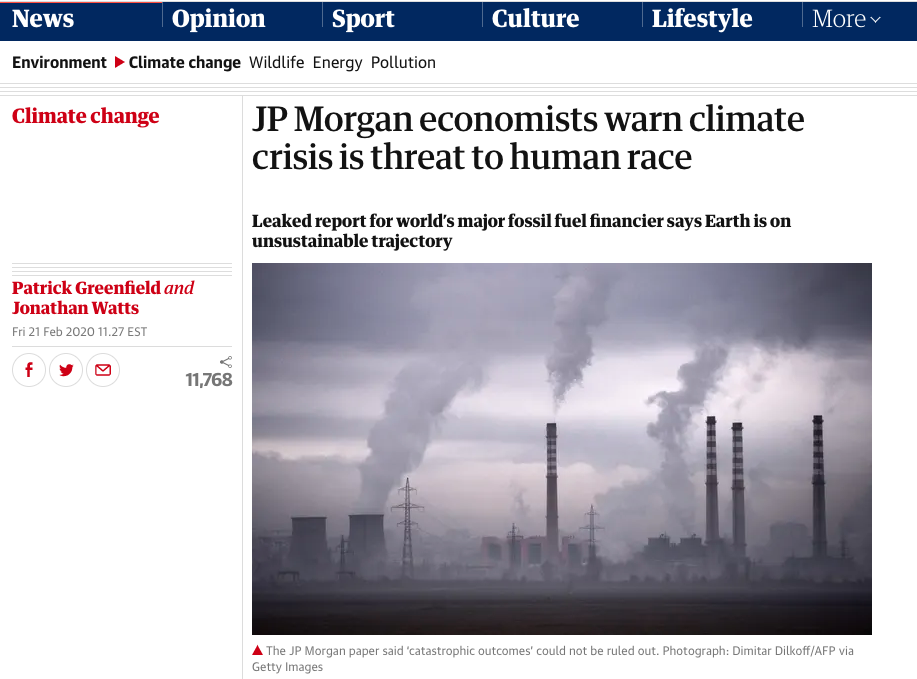 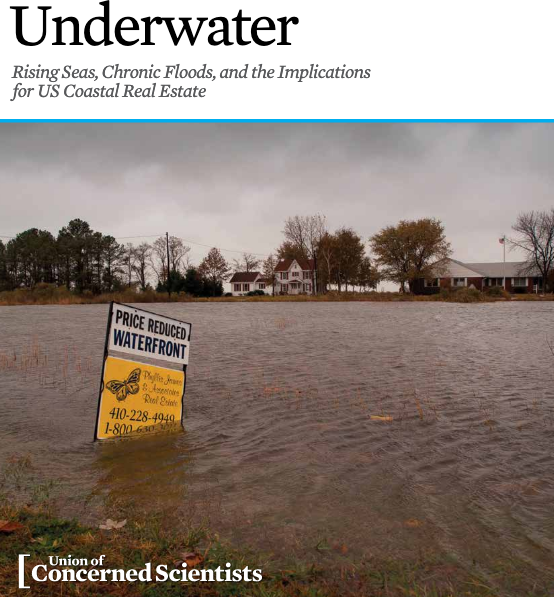 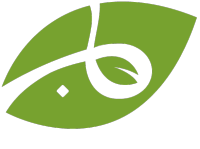 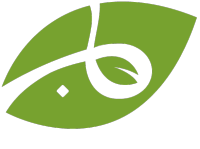 Unburnable Carbon#KeepItInTheGround
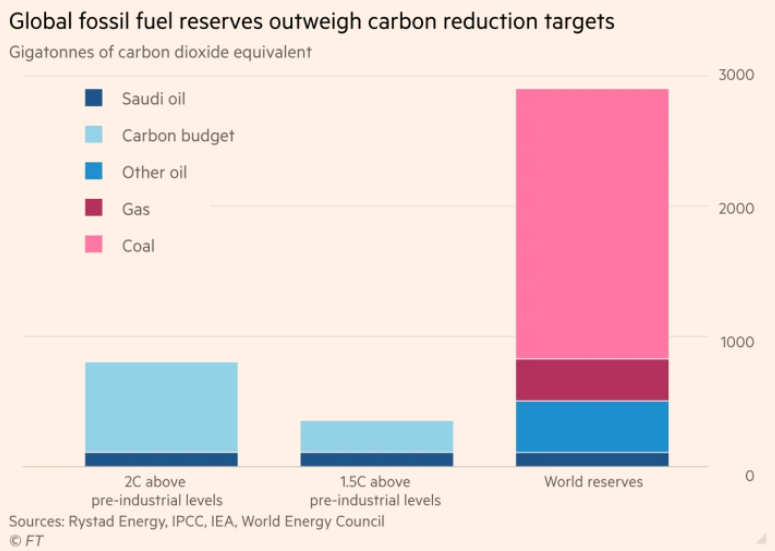 Avoiding a Climate Minsky Moment
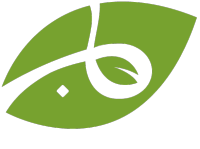 Climate stress will be priced in sooner rather than later (economic, social, health, political costs)
Renewables will displace fossil fuels on price & efficiency grounds
Climate policy inaction will lead to a “Climate Minsky Moment” with a collapse in financial markets, and trillions in stranded assets.
An orderly transition is preferable: “Soft landing”
The Fed’s role: Green QE, green prudential regs
The Government’s role: Green New Deal, disclosure/transparency regulations